BŪVNIECĪBAS LIETAS RISKA LĪMEŅA APRĒĶINS UN ATZINUMS PAR BŪVES PĀRBAUDI
Kontroles departamenta direktors
Māris Demme
Rīgā, 14.06.2019.
Būvniecības lietas riska līmeņa aprēķins
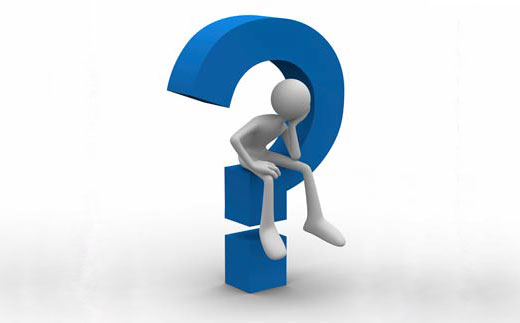 KĀPĒC NEPIECIEŠAMS?
BL 12.panta (3) panta 51) norīko būvinspektoru būvniecības kontrolei objektā un nosaka obligāto būvlaukuma apmeklējuma grafiku…
Būvinspektoru kapacitāte ir ierobežota
Palīgrīks darba plānošanai – prioritāri var plānot pārbaudes objektos ar augstāku riska līmeni
2
Būvniecības lietas riska līmeņa aprēķins
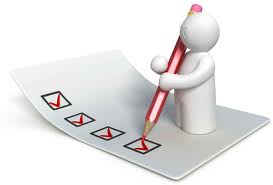 KRITĒRIJI ALGORITMAM
Būvniecības ieceres veids
Kontroles rezultāti
Būvdarbu veicēja klase
Būvdarbu vadītāja pieredze
Autoruzrauga pieredze
Būvuzrauga pieredze
Būves grupa
Būvniecības veids
Būves lietošanas veids
Paredzētais būvdarbu apjoms
Notiek ekspluatācija
Kultūras piemineklis
3
Atzinums par būves pārbaudi
ATZINUMU VEIDI
Pirms būvatļaujas izsniegšanas
Būvdarbu kontroles
Atlikto darbu kontroles
4
Atzinums par būves pārbaudi
GALVENIE MĒRĶI
Uzkrāt BIS informāciju par kontroles rezultātiem strukturētu datu veidā
Atvieglot būvinspektoru darbu, piedāvājot pārbaudes kritērijus «checklist» formā
5
Atzinums par būves pārbaudi
PĀRBAUDES APJOMS
BL 18.pants. Būvniecības kontrole
(4) Veicot būvdarbu kontroli, būvinspektori atbilstoši to iestāžu kompetencei, kurās viņi nodarbināti:
  1) pārbauda būvdarbu uzsākšanas atbilstību normatīvo aktu prasībām;
  2) pārbauda būvdarbu veikšanas atbilstību būvprojektam un normatīvo aktu prasībām;
  3) pārliecinās par būvizstrādājumu atbilstību apliecinošas dokumentācijas esamību būvlaukumā un par konstatētajiem trūkumiem informē būvizstrādājumu tirgu uzraugošo iestādi;
  4) pārliecinās par vides aizsardzības prasību ievērošanu būvlaukumā un par konstatētajiem trūkumiem informē institūcijas, kuras veic vides valsts kontroli;
  5) pārliecinās, vai tiek veikta autoruzraudzība vai būvuzraudzība gadījumos, kad attiecīgās uzraudzības nepieciešamību nosaka normatīvie akti, un vai tiek ievērots būvuzraudzības plāns.
6